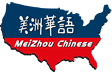 美洲華語第二冊
第六課 第二週(繁)
猜
字
遊
戲
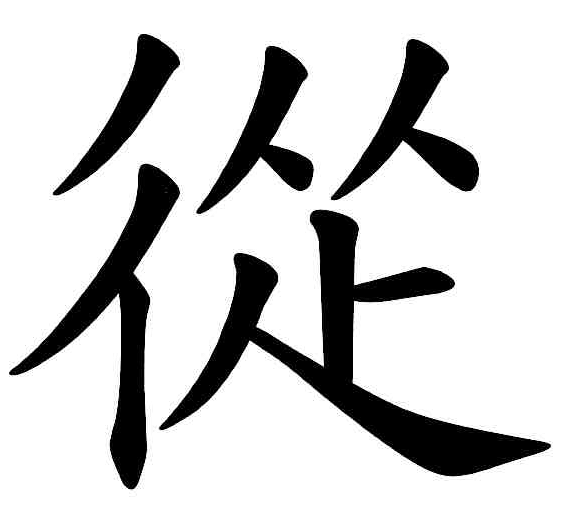 猜
字
遊
戲
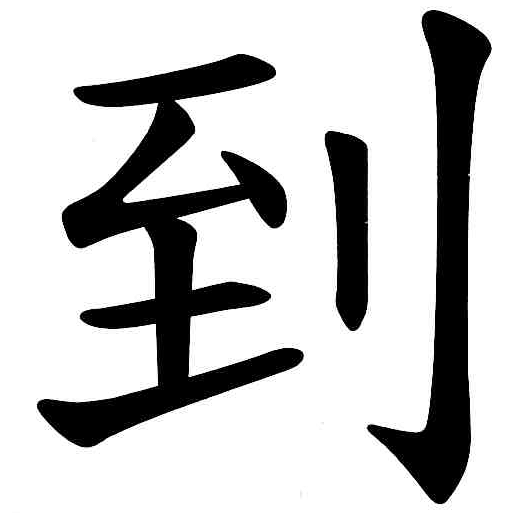 猜
字
遊
戲
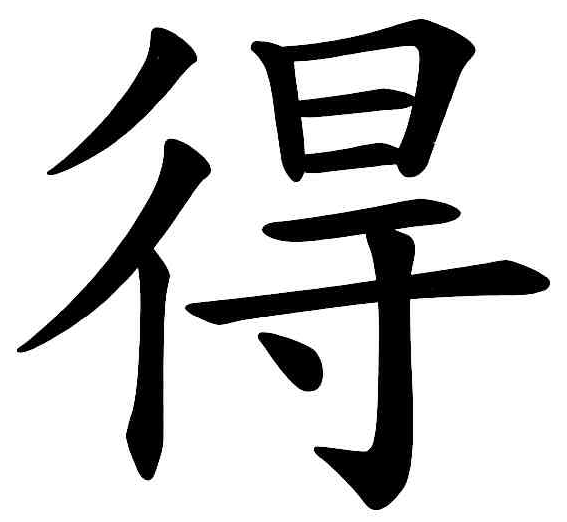 猜
字
遊
戲
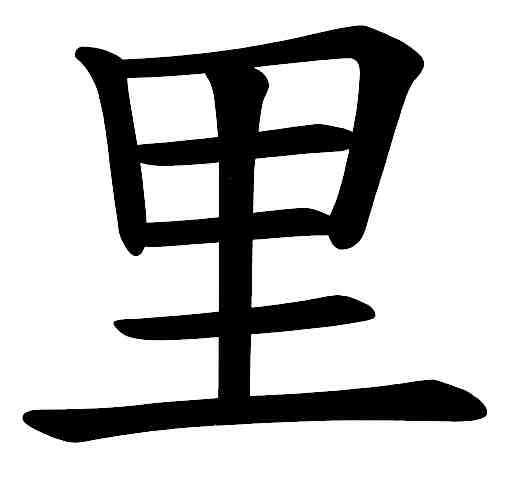 猜
字
遊
戲
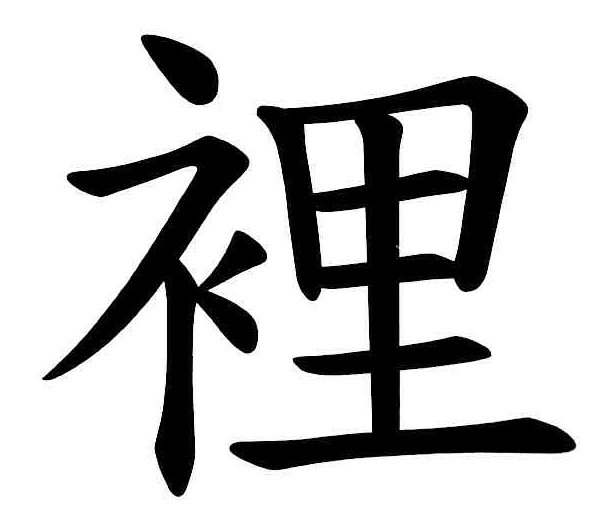 猜
字
遊
戲
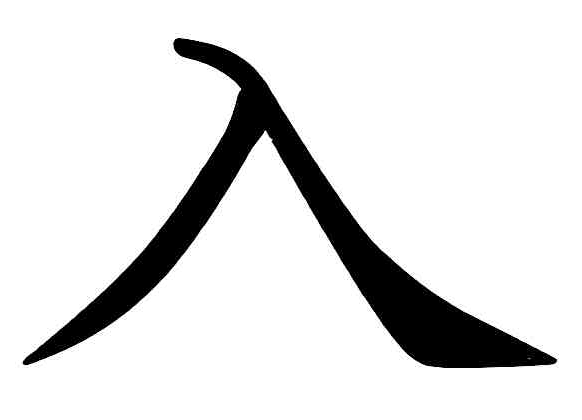 連連看
入口
跳得高
一公里
遲到
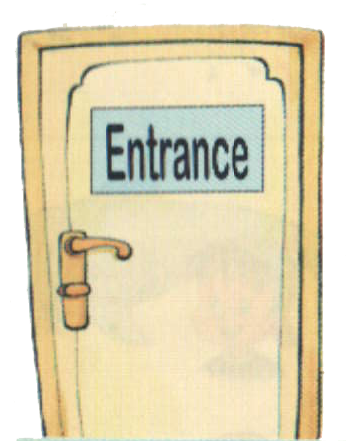 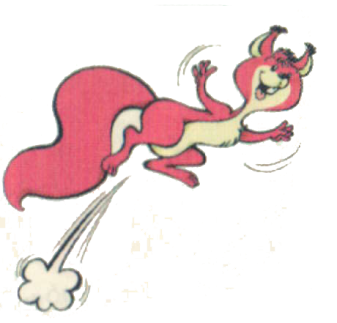 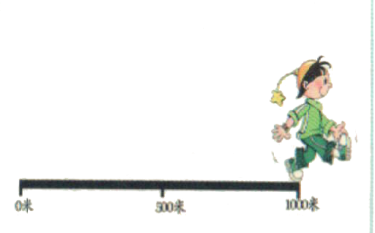 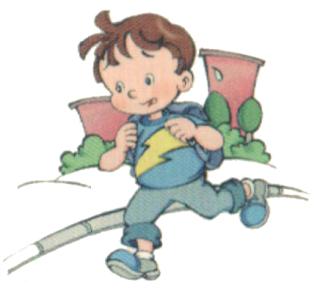 1                      2                    3                              4
連連看
到學校
從前
裡面
得到
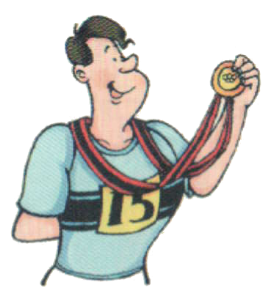 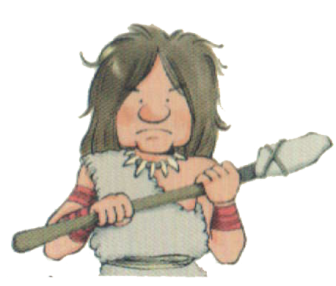 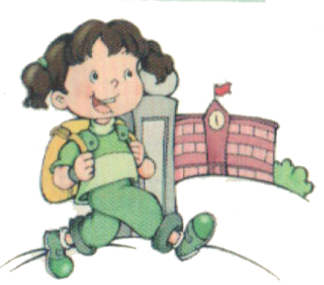 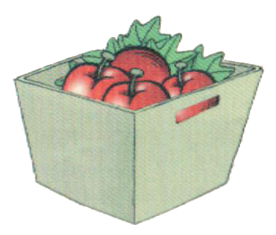 1                      2                    3                              4
填空
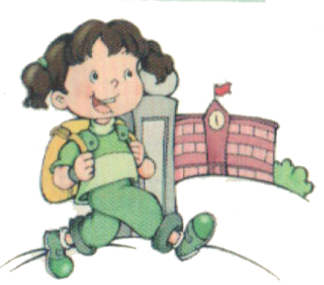 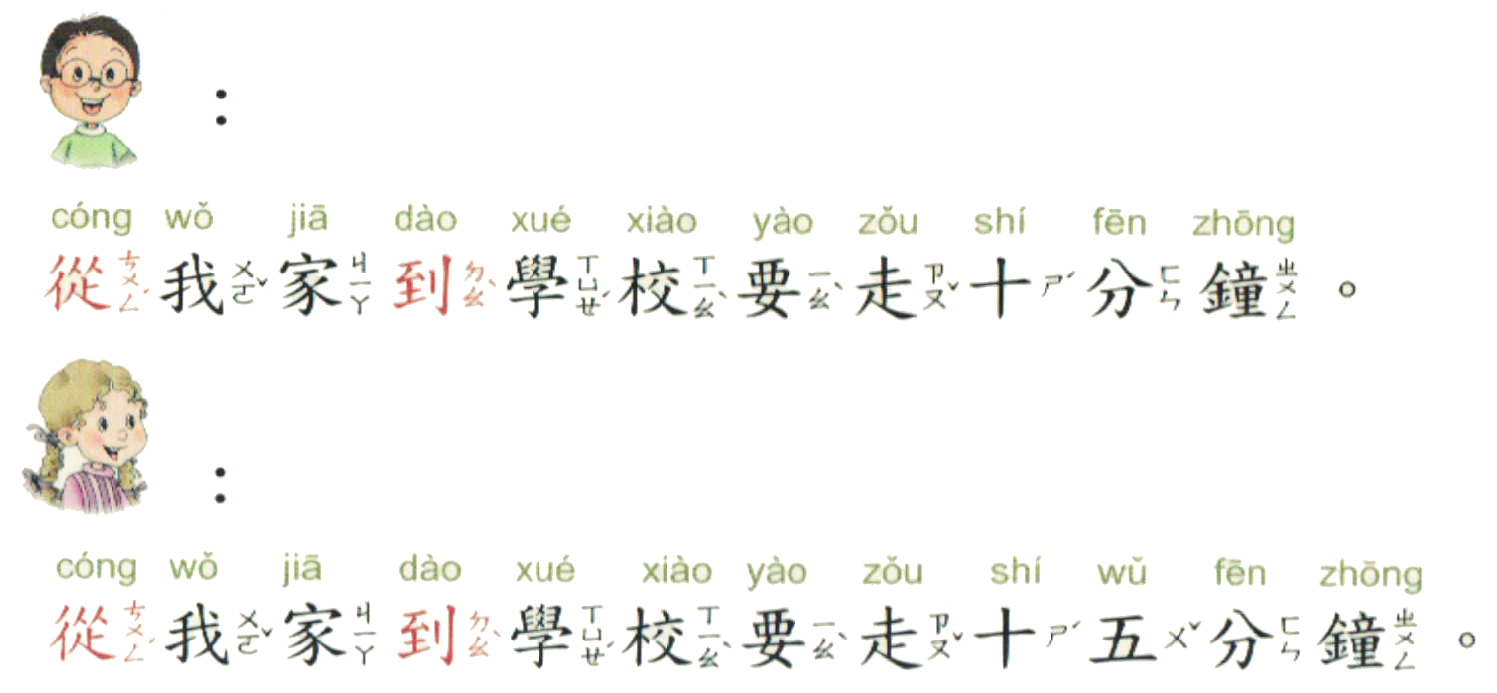 ?
?
?
?
( from… to )
重組
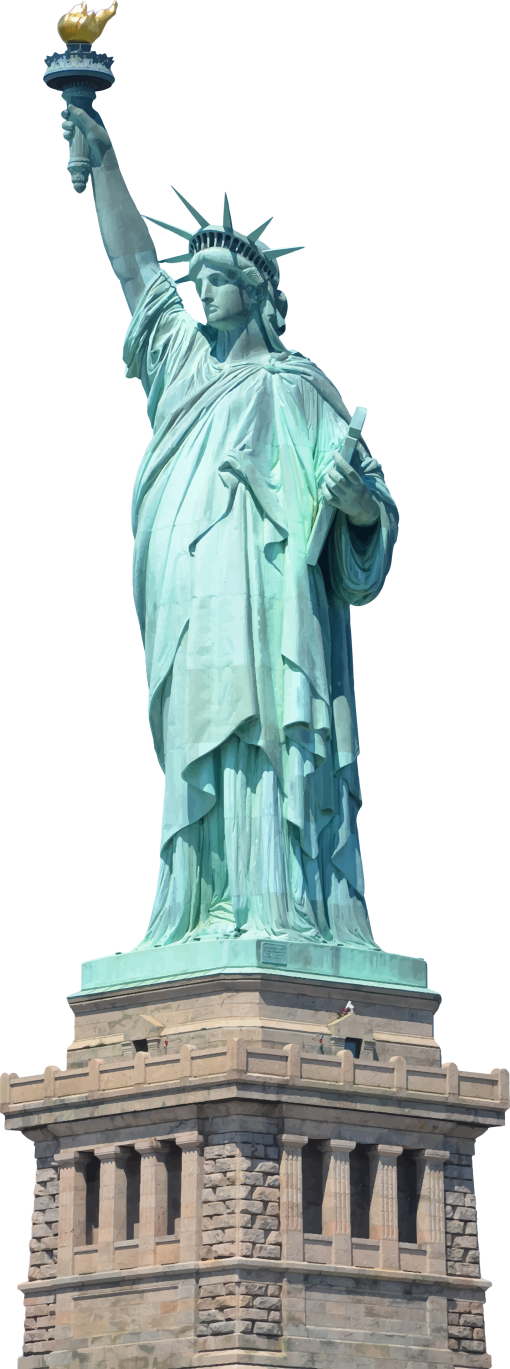 *爸爸
到
去
紐約
開會了。